Leading an Inclusive Municipality
Presenter: Mayor Amanda McDougall
Presentation Topics
A bit about myself 
Barriers within 
Making Change 
Hope for the future
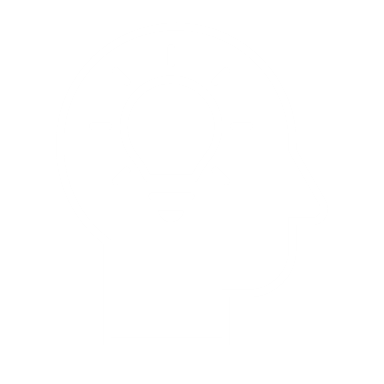 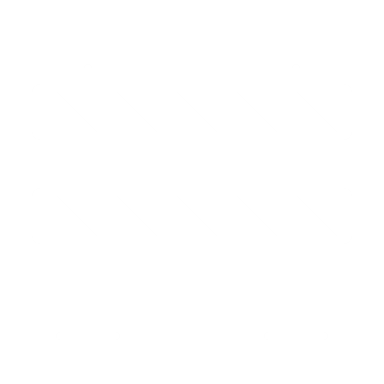 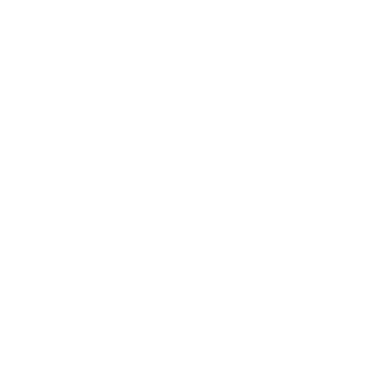 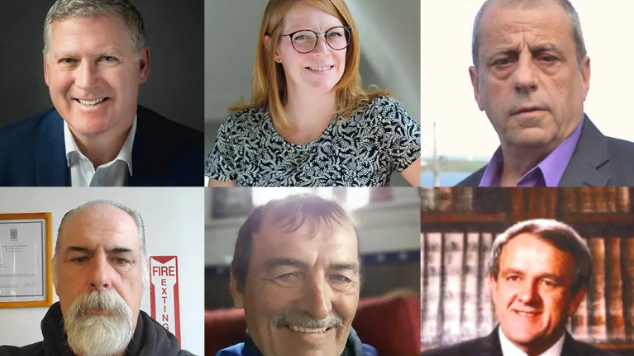 Mayor McDougall
Road to the Mayor’s Office 
Building experience 
Goals 
The campaign 
A baby in office
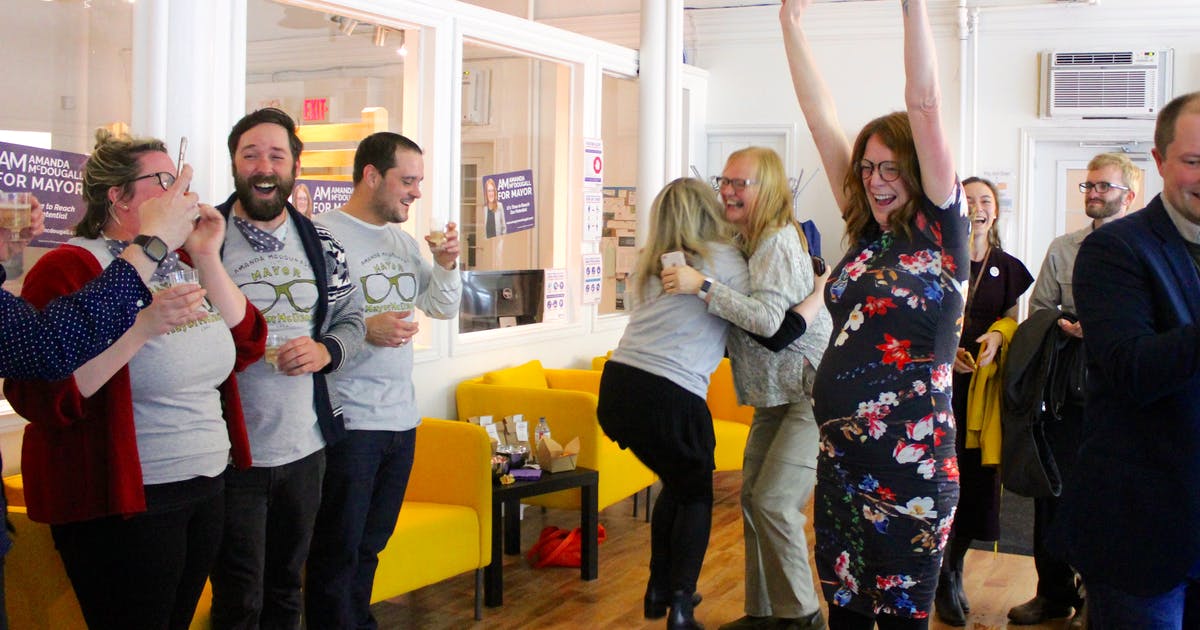 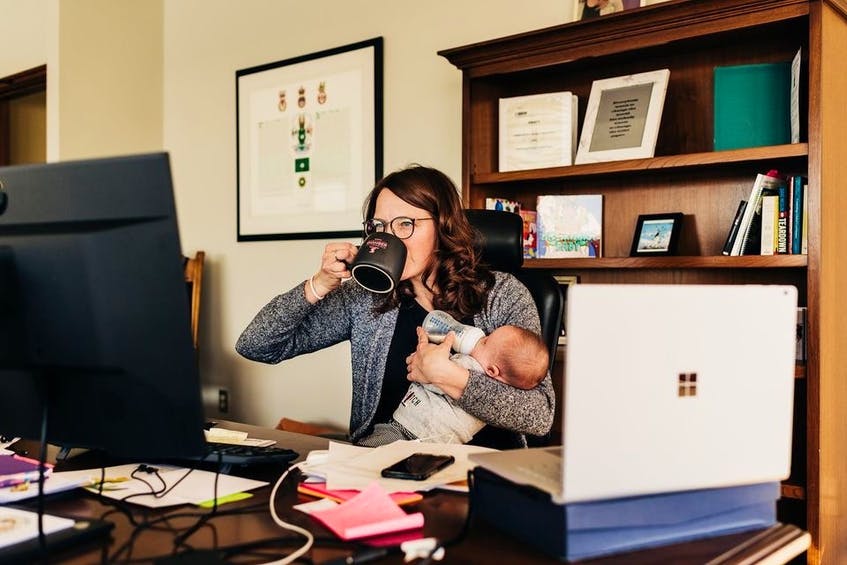 Barriers Within
Being the first 
Being a mom 
Being a mom of a child with different abilities 
Being a living example of change 
Being bullied
Making Change
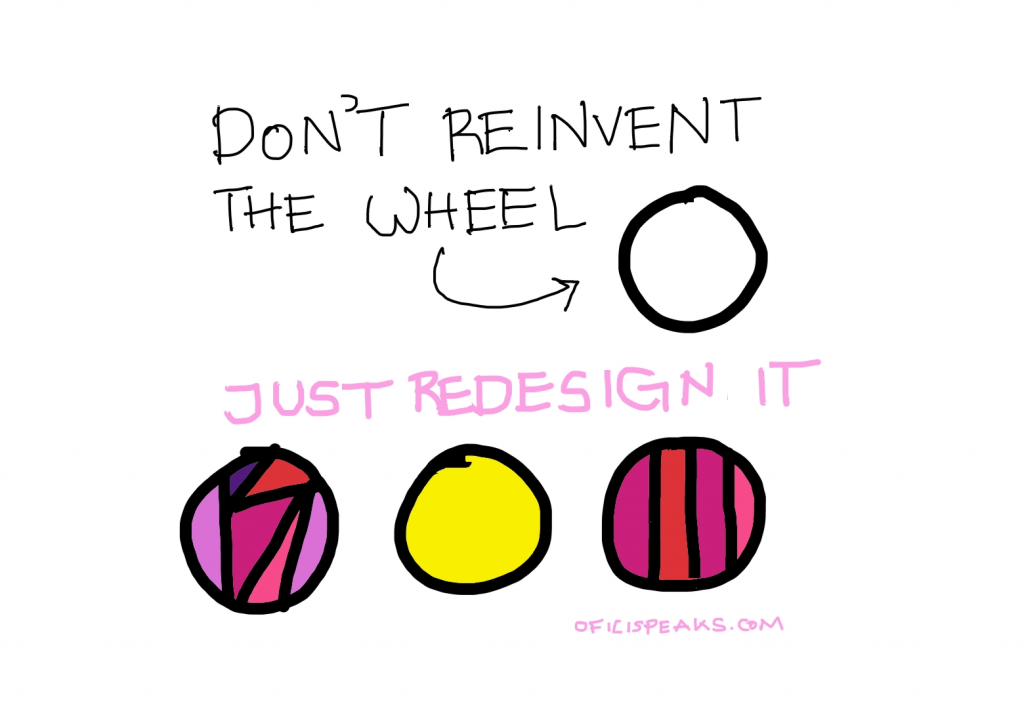 Making City Hall open to all 
Listening to Committees 
Research and Consultation 
Partnerships in community
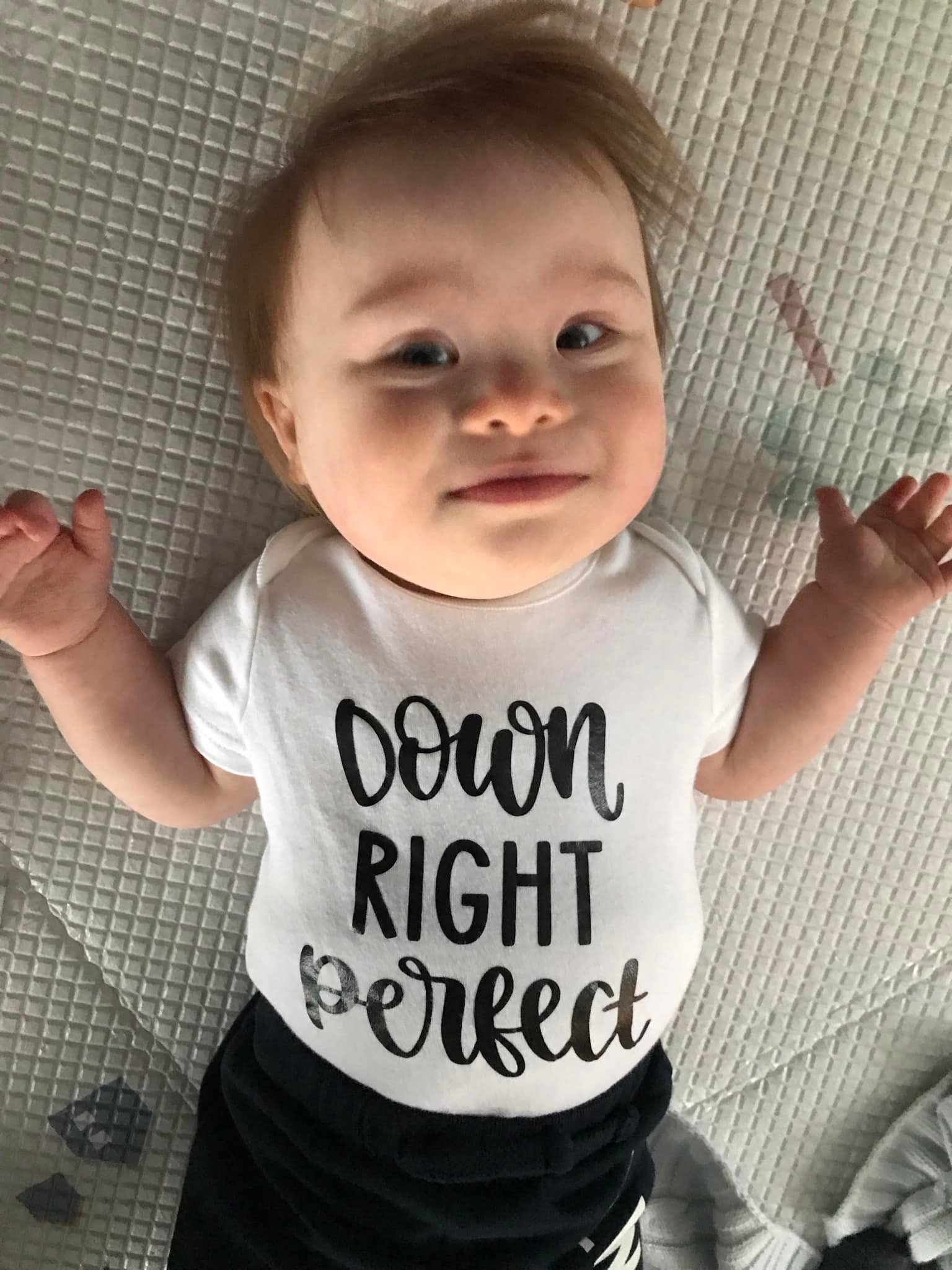 Hope for the future
Q&A